Day 1
How is your body organized?
Quick Review:
What are cells?

All living things are made up of a cell or cells.  This includes our bodies.
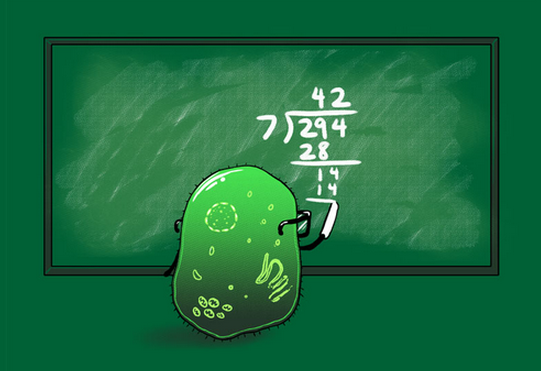 Cell Division
What’s inside of you?
On your corner of your team’s placemat, write a paragraph to answer the question using what you already know.

Be sure to use capital letters and punctuation where you are supposed to; along with correct spelling.
What’s inside of you?
Share paragraphs at your table.  Discuss what you included in your paragraphs, and work together to write a team paragraph that includes everyone’s ideas.

Be sure to use capital letters and punctuation where you are supposed to; along with correct spelling.
Watch the video…
While watching, please listen for the answer to this question:

How are our bodies built from cells?
Science in Elementary: What’s Inside Your Body?Systems
Discovery Education
How do you build a body from cells?
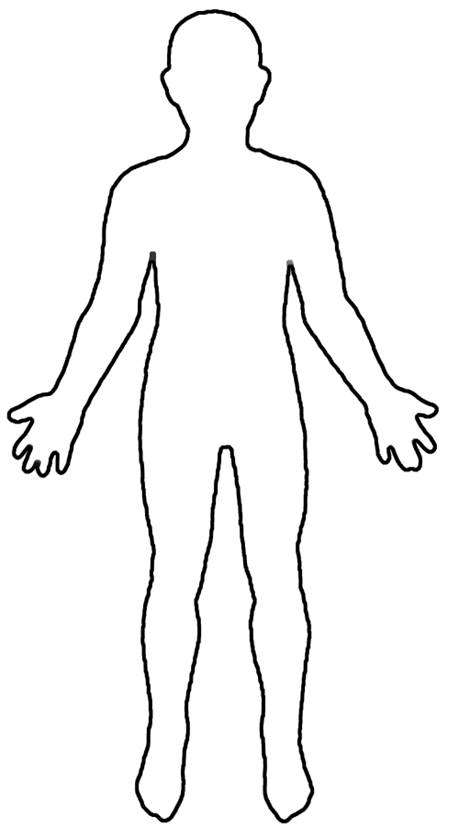 Cell
Organ
Tissue
Organ System
Body
Glue this into your science notebook.
Vocabulary Cards
Function:  The job or purpose of a cell, organ, system, or organism.

Tissue:  A group of cells that work together to perform a specific function.

Organ:  A collection of tissues that carry out a specialized function of the body. 
(A part of the body that has a specific job, like the brain, heart or lungs.)

Body System:  A group of organs that work together to perform a specific function. 
Examples are the skeletal system, muscular system, respiratory system, circulatory system and digestive system.